初级建（构）筑物消防员培训
博富特咨询
全面
实用
专业
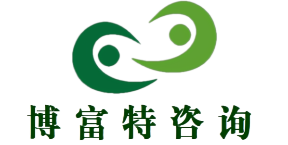 关于博富特
博富特培训已拥有专业且强大的培训师团队-旗下培训师都拥有丰富的国际大公司生产一线及管理岗位工作经验，接受过系统的培训师培训、训练及能力评估，能够开发并讲授从高层管理到基层安全技术、技能培训等一系列课程。
 我们致力于为客户提供高品质且实用性强的培训服务，为企业提供有效且针对性强的定制性培训服务，满足不同行业、不同人群的培训需求。
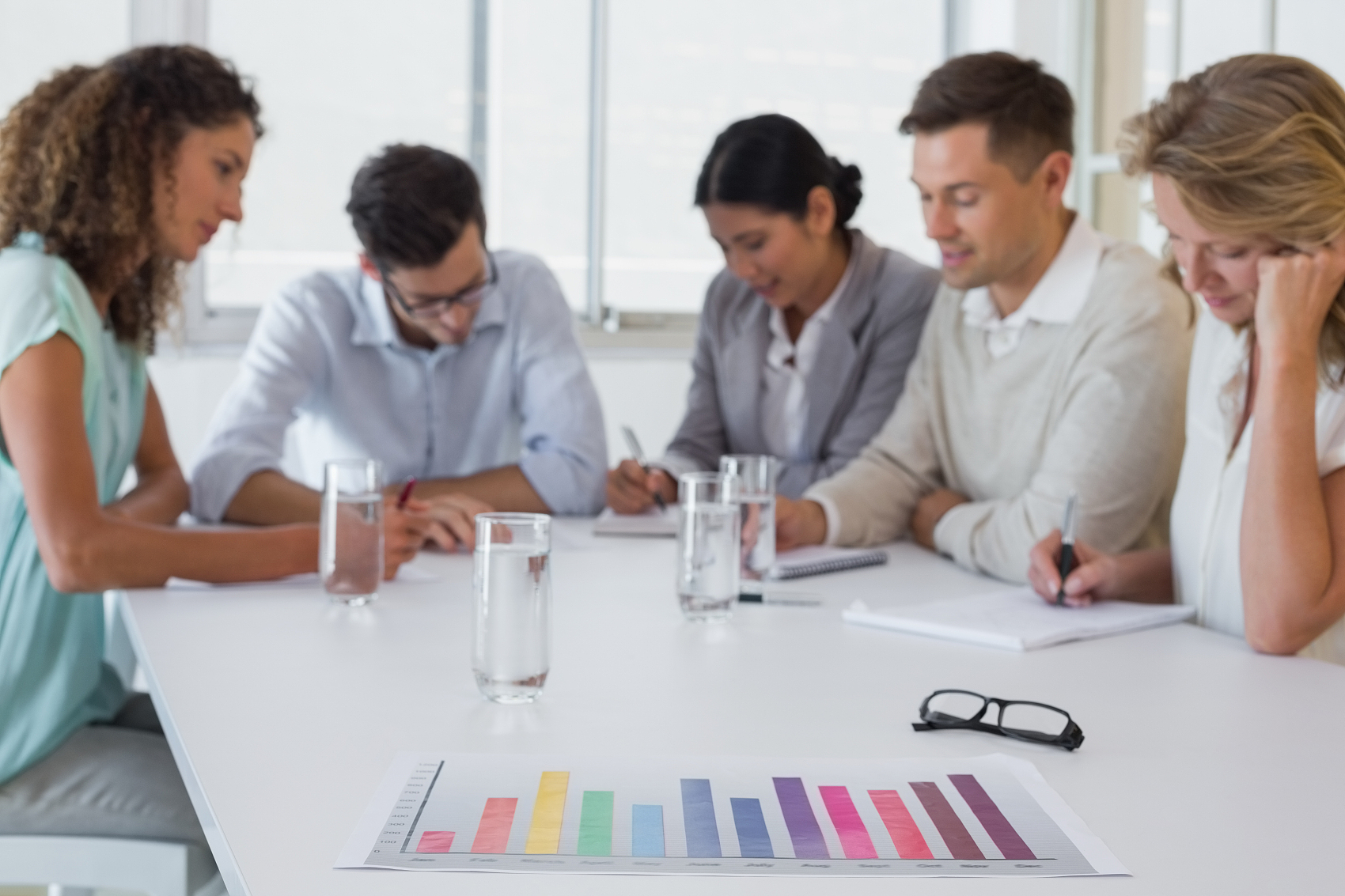 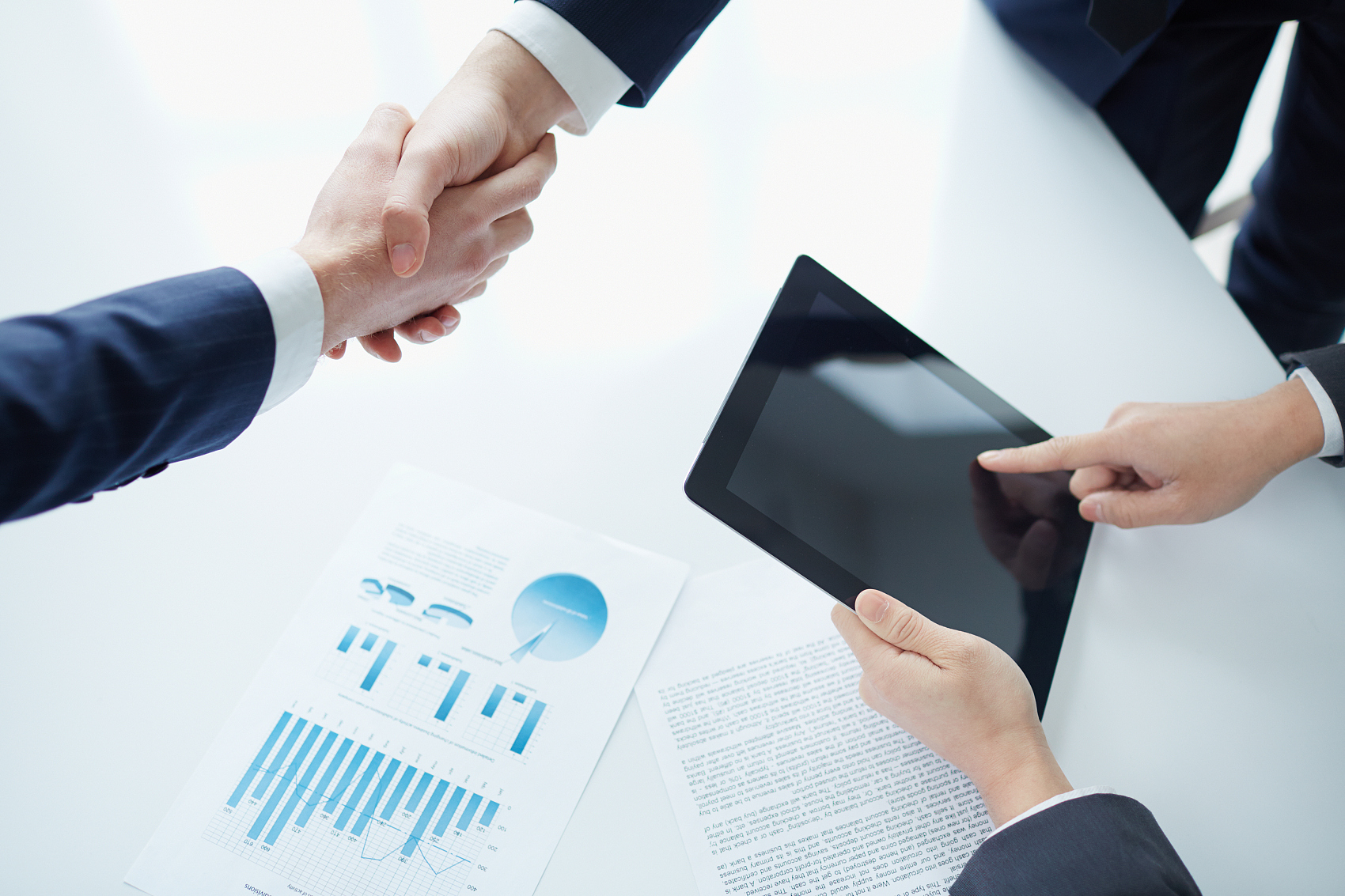 博富特认为：一个好的培训课程起始于一个好的设计,课程设计注重培训目的、培训对象、逻辑关系、各章节具体产出和培训方法应用等关键问题。
第十节
应急照明灯具和疏散指示标志的
清洁与维护
（p229-236）
清大东方
应急照明灯具的清洁与维护
应急照明的自检测试要点
1、查看外观
2、按下列方法切断正常供电电源，用秒表测量应急工作状态的持续时间：
自带电源型和子母电源型切断其主供电电源 
集中电源型切断其控制器主电源。
接在消防配电线路上的应急照明灯具，切断非消防电源。
清大东方
应急照明灯具的清洁与维护
应急照明的自检测试要点
3、使用照度计，测量两个疏散照明灯之间地面中心的照度，达到规定的应急工作状态持续时间时，重复测量上述测点的照度。
4、配电房、消防控制室、消防水泵房、防烟排烟机房、消防用电的蓄电池室、自备发电机房、电话总机房以及发生火灾时仍需坚持工作的其他房间，使用照度计测量正常照明时的工作面照度，切断正常照明后，测量应急照明工作面的最低照度。
清大东方
应急照明灯具的清洁与维护
应急照明的自检测试要点
5、系统复位。
应急照明灯具的清洁与维护
应急照明灯具清洁维护要求
1、应牢固、无遮挡，状态指示灯正常
2、切断正常供电电源后，应急工作状态的持续时间不应低于表3-10-5的规定（上图）
3、疏散照明的地面照度不应低于0.5  lx，地下工程疏散照明的地面照度不低于5.0  l x.
4、配电房、消防控制室、消防水泵房、防烟排烟机房、消防用电的蓄电池室、自备发电机房、电话总机房以及发生火灾时仍需坚持工作的其他房间，其工作面的照度，不应低于正常照明时的照度。
清大东方
应急照明灯具的清洁与维护
应急照明灯具清洁维护方法
1、外观检查和清洁
      为了安全有效地使用应急照明应定期进行外观清扫、检查，对于外观破坏的应进行更换。
       清洁灯具时，采用柔软布料沾肥皂水拧干后擦拭，再用干布擦净。注意不得采用稀料、汽油等易挥发物擦拭灯具表面。不要对灯具
应急照明灯具的清洁与维护
1、外观检查和清洁
喷洒杀虫剂。否则会导致灯具变色或损坏。不得使用强碱性溶剂擦拭灯具，容易造成灯具部件强度降低和损坏。
2、按下列方法切断正常供电电源，用秒表测量应急工作状态的持续时间。
自带电源型和子母电源型切断其主供电电源 
集中电源型切断其控制器主电源。
接在消防配电线路上的应急照明灯具，切断非消防电源。
应急照明灯具的清洁与维护
3、使用的应急灯具，不得让水进入灯体，如有水应及时清除。清除时必须切断电源。
4、定期由专业人员对应急灯具进行测试，接通测试按钮，看是否能应急点亮，如有故障应及时排除，如是灯泡损坏应及时更换相应规格的灯泡。如是线路板故障应更换线路板。以保证灯具经常处于正常工作状态。
5、应急照明的蓄电池有一定的寿命年限，超出此时间后，必须进行更换。
应急照明灯具的清洁与维护
电池更换方法：
在确定电池损坏后，可更新新电池
更换的新电池必须是同型号同额定电压同额定容量的电池，不同厂家的电池不能混合使用
更新电池必须由专业人员操作，必须关闭主电，必须注意电池极性正确，不可短路，否则将会引起事故
更新电池后，应进行测试，应符合相关规定要求。
疏散指示标志的清洁维护
认识
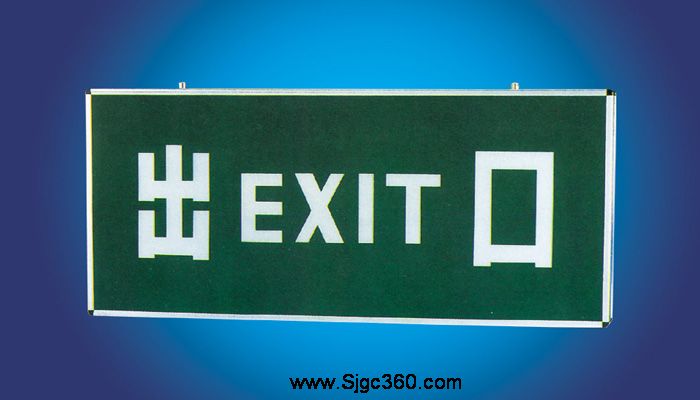 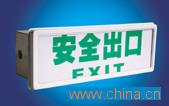 疏散指示标志的清洁维护
认识
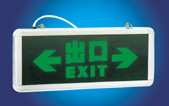 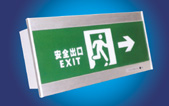 疏散指示标志的清洁维护
疏散指示标志的设置要求与功能指标
一、疏散指示标志设置要求
   （1）公共建筑、高层厂房（仓库）及甲、乙、丙类厂房应沿疏散走道和在安全出口、人员密集场所的疏散门的正上方设置灯光疏散指示标志，并应符合下列规定：
安全出口和疏散门的正上方应采用“安全出口”作为指示标志。
疏散指示标志的清洁维护
沿疏散走道设置的灯光疏散指示标志，应设置在疏散走道及其转角处距地面高度1.0m以下的墙面上，且灯光疏散指示标志距离不应大于20m；对于袋形走道，不应大于10m；在走道拐角区，不应大于1.0m。
（2）下列建筑或场所应在其内疏散走道和主要疏散线路的地面上增设能保持视觉连续的灯光疏散指示标志和蓄光疏散指示标志。
总建筑面积超过8000㎡的展览建筑。
疏散指示标志的清洁维护
总建筑面积超过5000 ㎡的地上建筑。
总建筑面积超过500 ㎡的地下、半地下商店。
歌舞娱乐放映游艺场所。
座位超过1500个的电影院、剧院，座位数超过3000个的体育馆、会堂或礼堂。
（3）人防工程中的歌舞娱乐放映游艺场所、商业营业厅疏散走道和其他主要疏散路线地面或靠近地面的墙面应设灯光疏散指示标志。
疏散指示标志的清洁维护
（4）消防疏散指示标志应设在与疏散途径有关的醒目位置，标志的正面或其临近不得有妨碍公共视读的障碍物。
（5）需要外部照明的消防疏散指示标志在日常情况下其表面的最低平均照度不应小于5 lx，最低照度和平均照度之比（照度均匀度）不应小于0.7。当发生火灾，正常照明电源中断的情况下，应在5s内自动切换成应急照明电源，由应急照明灯具照明，标志表面的
疏散指示标志的清洁维护
最低平均照度和照度均匀度仍应满足上述要求。
（6）具有内部照明的消防疏散指示标志，当标志表面外部照明的照度小于5  lx时，应能在5s内自动启动内部照明灯具进行照明。当发生火灾，内部照明灯具的正常照明电源中断的情况下，应在5s内自动切换成应急照明电源。无论在哪种电源供电进行内部照明的情况下，标志表面的平均亮度宜为17-34cd/ ㎡,但任何小区域内的最大亮度不应大于80cd/ ㎡,最小亮度不应小于15cd/ ㎡,最大亮度和最小亮度之比不应大于5：1
疏散指示标志的清洁维护
（7）用自发光材料制成的消防疏散指示标志牌，其表面任一发光面积的亮度不应小于0.51cd/㎡。文字辅助标志牌表面的最大亮度和最小亮度之比不应超过3：2，图形标志的最大亮度和最小亮度之比不应超过5：2。
（8）给消防疏散指示标志提供应急照明的电源，其连续供电时间应满足所处环境的相应标准或规范要求，但不应小于20min；建筑高度超过100m的建筑和人防工程，其连续供电时间不能小于30min。
疏散指示标志的清洁维护
二、疏散指示标志的功能指标
（1）应牢固、无遮挡，疏散方向的指标应正确清晰。
（2）辅助性自发光疏散指示标志，当正常电源变暗后，应自行发光，其亮度应符合GB15630第6.10.4.3条的要求，持续时间不应低于20min。
（3）灯光疏散指示标志，状态指示灯应正常。工作状态时，灯前通道地面中心的照度不应低于1.0 lx。切断正常供电电源后，应急工作状态的持续时间不应低于表3-10-6规定。（见下表）
疏散指示标志的清洁维护
应急疏散照明工作状态的持续时间表
建筑类别
应急工作状态的持续时间（min）
建筑高度超过100m的高层建筑
≥30
≥20
其他建筑
疏散指示标志的清洁维护
三、疏散指示标志的自检测试与清洁维护
1、疏散指示标志的自检测试要点
观察外观和位置，核对指示方向。
关闭正常照明，查看发光疏散指示标志的自发光情况，测试亮度。
切断正常供电电源，在灯光疏散指示标志前通道中心处，用照度计测量地面照度，达到规定的应急工作状态持续时间时，重复测量上述测点的照度。
系统复位。
疏散指示标志的清洁维护
2、疏散指示标志清洁维护要求
应固定牢靠、无遮挡、状态正常。
切断正常供电电源后，疏散照明工作状态的持续时间不应低于上表。
疏散照明的地面照度不应低于0.5  lx，地下工程疏散照明的地面照度不低于5.0 lx。
消防疏散指示标志应符合相关亮度要求。
疏散指示标志的清洁维护
3、疏散指示标志清洁维护方法
（1）对外观进行检查维护，破坏的进行修复或更换。
（2）清洁疏散指示标志时，采用柔软的布料沾肥皂水拧干后擦拭，再用干步擦净。注意：不得采用稀料、汽油等易挥发物擦拭疏散指示标志表面。不要对疏散指示标志喷洒杀虫剂。否则会导致表面变色或损坏。不得使用强碱性溶剂擦拭，容易造成损坏。
（3）切断正常供电电源，用秒表测量应急工作状态的持续时间。
总结：
     （1）应急照明灯具的设置要求与功能指示。
     （2）应急灯具及疏散指示的清洁维护。
思考：
         应急灯具及疏散指示的设置要求！
感谢聆听
资源整合，产品服务
↓↓↓
公司官网 | http://www.bofety.com/
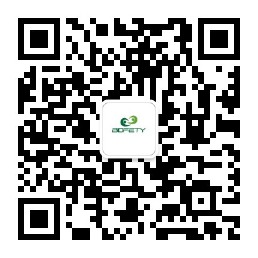 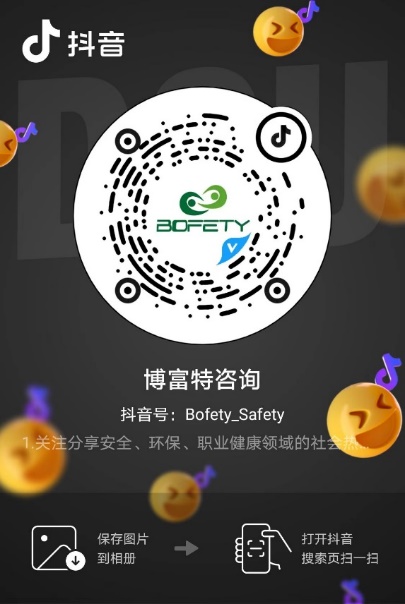 如需进一步沟通
↓↓↓
联系我们 | 15250014332 / 0512-68637852
扫码关注我们
获取第一手安全资讯
抖音
微信公众号